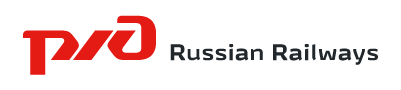 “Development of the transit potential of
the Trans-Siberian Railway”
Head of the Department of economic conjuncture and strategic development Russian Railways
Dmitry MACHERET
18-20 November 2009
Geneva
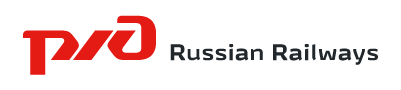 Russian market of container railway transportation
Volume of container  railway transportation in Russia, thousands TEU
Export, import container transportation
Russia – China
2005
104 000 TEU
in 2,6 times
2008
270 000 TEU
Russia– Republic of Korea
55 000 TEU
2005
*CAGR - Compound Annual Growth Rate
in 3,8 times
206 000 TEU
2008
Structure of container  railway transportation in 2008
Russia – Japan
Domestic
transportation
45,9%
22 000 TEU
2005
in 2,6 times
2008
57 000 TEU
Volume of container railway transportation 
along the Trans-Siberian Railway in 2008
Total                         587 000 TEU
2008
Including transit       29  000 TEU
1
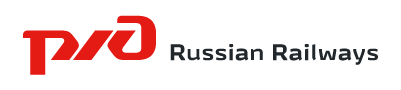 Main objectives for infrastructure development of the Trans-Siberian Railway
Construction of new container terminals
Reconstruction of stations in order to handle 71 wagon trains
Modernization and enhancement of energy supply, IT, communications and automatic systems
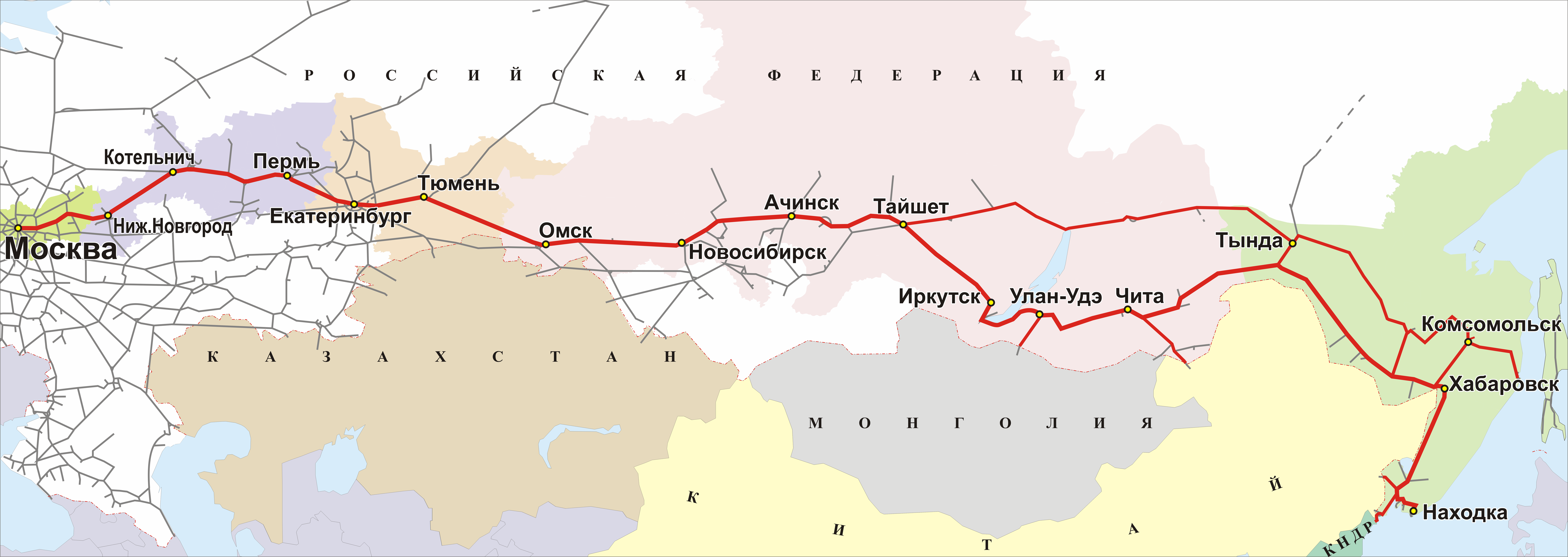 Construction (second stage) of the railway bridge across the Amur river, near Khabarovsk
Construction of new tracks 
around Perm and Chita rail junctions
Development of cross-border stations Zabaikalsk, Naushki
Completing the construction of the double track on the line Karymskaya – Zabaykalsk with the possibility of electrification
Development of Nakhodka port-railway junction to operate ports of Vostochny and Nakhodka
2
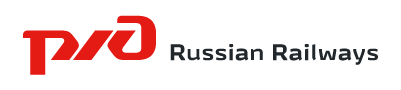 Formation stages 
of product «The Trans-Siberian Railway for 7 days»
Organizational actions
Improvement of the tariff policy
Change of legal base
Technological improvement
Technical improvement
10,8 days
2009
2010
2011
2012
9,0 days
Nakhodka– Krasnoe 
9847 km
8,2 days
Reduction of quantity and duration of stay

 Increase in throughput and routeing speed
7,6 days
Updating of standard and legal base

 Optimisation of warranty leg

 Increase in throughput and routeing speed
7 days
Adoption of automatic control system with use of «the electronic waybill»

 Increase in throughput and routeing speed
6,6 days
Throughput increase

 Increase in routeing speed 
- New car development
1500 km/day
(37,9 km/h )
(45,8 km/h )
(50,0 km/h )
(58,3 km/h )
(54,2 km/h )
(62,5 km/h )
2015
and further
2008
2010
2011
2012
2009
3
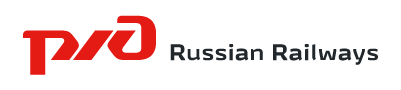 International projects of Russian Railways
Making-up of international alliances between the interested railways is the necessary condition of railway transportation competitive advantages realization on the Eurasian direction.
4
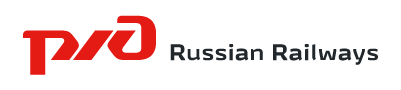 Target priorities of product 
«The Trans-Siberian Railway for 7 days»
Adoption of the wide Rules of container transportation
The international normative base improvement
Competitive tariffs
 Stability of tariff policy
 Stabilization of tariff validities to 2 – 3 years
 Setting container transportation tariffs for a container carriage and for a container train
Speed increase up to 90 km/h
 Updating of a rolling stock
 Modern information systems introduction
Legal base perfection
Tariff regulation
Technological changes
Target
priorities of 
«Transsib in 7 days»
Improving transportation service
Infrastructure development
Easy document turnover
 Compliance with train schedule
 Regularity of transportation service
Infrastructural high-speed limitations removal
 Modernization and construction of new container terminals
5
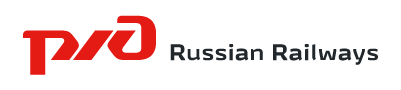 The basic actions for formation and promotion of product «The Trans-Siberian Railway for 7 days»
Organizational actions
setting the specialized arrival-departure ways for container trains at railway stations
coordination of locomotives and locomotive brigades with container trains
installation of first priority technical and commercial surveys for container trains and overlapping of servicing deports and stations of locomotive change
Technological improvement
stage-by-stage increase of routing speed of container trains from 910 km/day now to 1400 km/day in 2012 on the basis of the improvement of technology of their passing and setting the maximum speed up to 90 km/h
- development of information systems, including introduction of uniform electronic document turnover and the electronic-digital signature, and automated system of customs bodies preliminary informing and declaring of cargoes
Technical improvement
infrastructural high-speed restrictions removal up to opportunities of a rolling stock
 modernization and construction of the new container terminals, capable to accept full container trains and provide fast and effective processing of trains, including fast transshipment of containers from one train to another
6
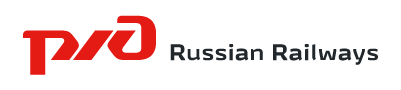 The basic actions of formation and promotion of product «The Trans-Siberian Railway for 7 days»
Legal base perfection
introduction of additions and amendments into clause 13 of Federal statute «The Charter of a railway transportation of the Russian Federation» regarding its requirements for container trains
adoption of  of Rules of transportation by container trains regulating the order and conditions of cargoes transportation in large-capacity universal and specialized containers
improvement of normative base within the framework of the Agreement on the international railway cargo service (SMGS)
-development and adoption of the law «About transit transportations through territory of the Russian Federation»
Tariff regulation
stabilization of tariff validities for container transportation up to 2-3 years
setting container transportation tariffs for a container car and for a container train (now the tariff is set for a container)
consideration of replacement of cargoes support and protection  by insurance and complex decrease of railway-irrelevant component of the through tariff  of door-to-door delivery
7
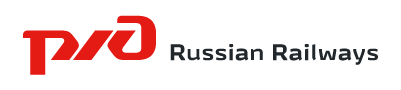 Development of product 
«The Trans-Siberian Railway for 7 days» 
in 2009
√
√
√
√
8
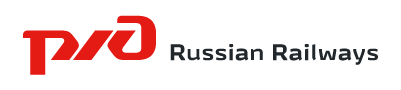 Perspective communication links for attraction of additional transportation volumes on the Russian part of international corridor «East-West»
Krasnoe
Moscow
Nizhny Novgorod
Sverdlovsk
Tyumen
Novosibirsk
Khabarovsk
Chita
Krasnoyarsk
Karymskaya
Tayshet
Petrovsky
Zavod
Irkutsk
Nakhodka
In 2015 perspective transportation volumes of transit container cargoes in Eurasian communication, gravitating to the Trans-Siberian Railway, are estimated at a level of 
more than 500 thousand TEU for expensive cargoes, sensitive to terms of delivery.
Including empty containers traffic – at a level of 700 thousand TEU.
Finland
Germany
Estonia
Poland
Latvia
Czech Republic
Lithuania
Slovakia
Austria
Hungary
Slovenia
Ukraine
Japan
China
Korea
It is necessary to integrate the efforts of all participants of transport-logistical chain
9
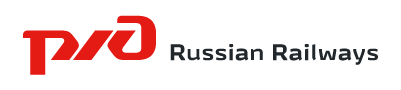 Thank you for your attention!